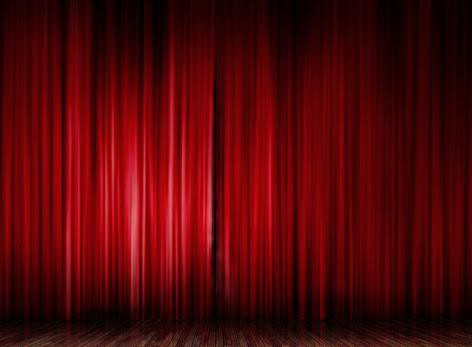 Добрый волшебник Шварц
к 125-летию со дня рождения 
Евгения Львовича Шварца
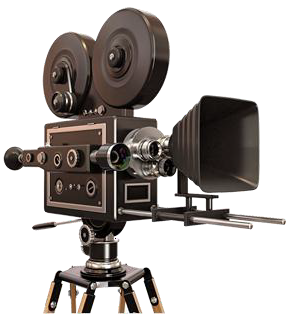 Евгений Львович Шварц родился 21 октября 1896 года
в городе Казани.
«Разные люди бывают на свете: кузнецы, повара,  доктора, школьники, учителя, кучера, актеры,  сторожа. А я вот – сказочник».
Родители Евгений Шварца обожали театр и   сами
участвовали в любительских спектаклях.
Мать много читала детям вслух. Поначалу, конечно,  сказки. И Женя ужасно боялся, что все плохо кончится.
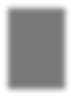 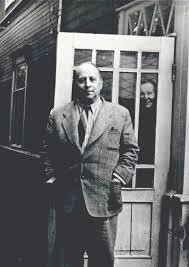 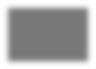 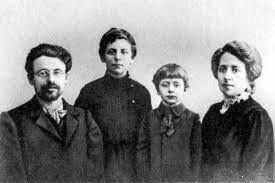 Е.Шварц с родителями
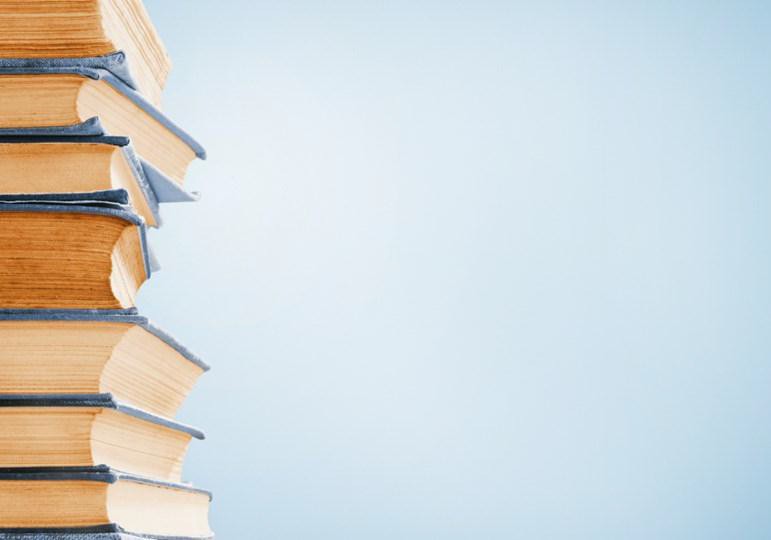 В	1914	году
Евгений
на  факультет
поступил  юридический
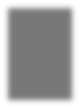 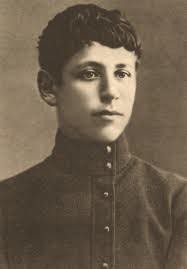 МГУ, но позже отказался
от	профессии
юриста,  жизнь  искусству
посвятив  театральному  и литературе.
В 1917 году был призван  в армию. Участвовал в
«Ледяном	походе»  Корнилова, где получил  контузию, из-за чего всю  жизнь страдал тремором  рук.
В	1921
году		Шварц		приезжает  Он	успевает	поработать	в
завоевывать  различных
Петроград.
редакциях	и	в	самом	Петрограде,	и	в	провинции,
что-то	понемножечку		пишет,  С.Я.Маршаком.	Шесть	лет
знакомится	с
под	его
трудится
руководством	в	легендарном  Детском отделе Госиздата.

Первая книга Шварца была  написана для ребят и называлась
«Рассказ старой балалайки»
«Балалайка-то я, балалайка, а  сколько мне лет, угадай-ка!  Ежели, дядя молод, положить в  твой круглый живот по ореху за  каждый год, - нынешний в счет  не идет, - ты разлезся бы, дядя,  по швам – нету счета моим  годам».
и	неповторимом
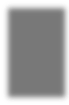 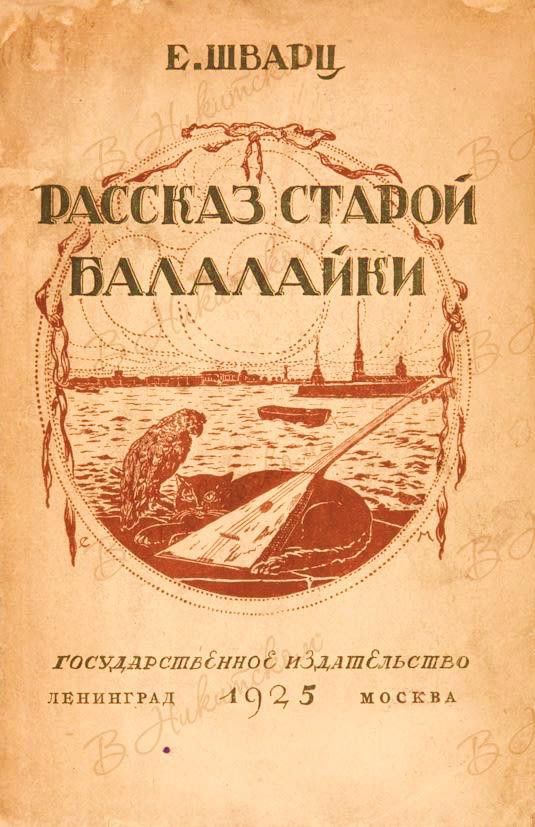 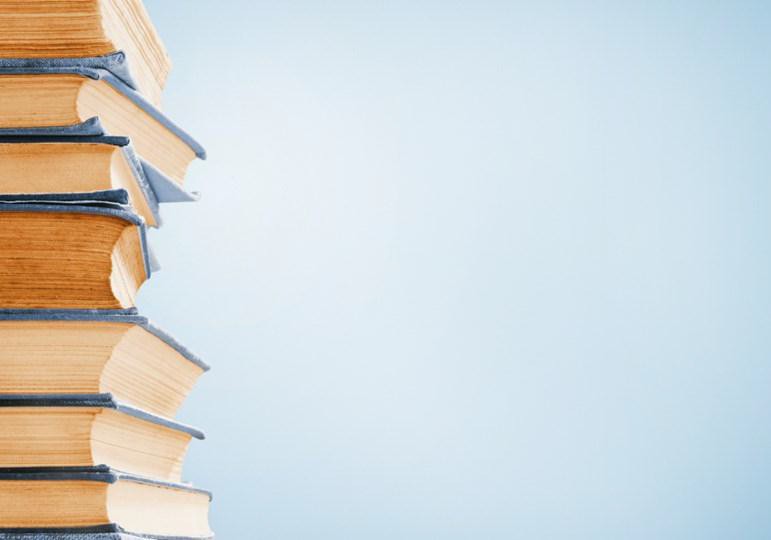 Евгений Львович Шварц работал во многих  жанрах. В его творческом наследии есть повести  рассказы, сказки, стихи, киносценарии, пьесы,  статьи,	автобиографическая	проза,  воспоминания.
И все же, Шварц вошел в историю советской, да  и мировой литературы как сказочник. Лучшие  его произведения написаны в жанре сказки, будь  то проза или драматургия.
«В сказке укладывается рядом обыкновенное  и чудесное и легко понимается, если смотреть  на сказку, как на сказку, - говорит его  Волшебник из «Обыкновенного чуда». – Как в  детстве. Не искать в ней скрытого смысла.  Сказка рассказывается не для того, чтобы  скрыть, а для того, чтобы открыть, казать во  всю силу, во весь голос то, что думаешь».
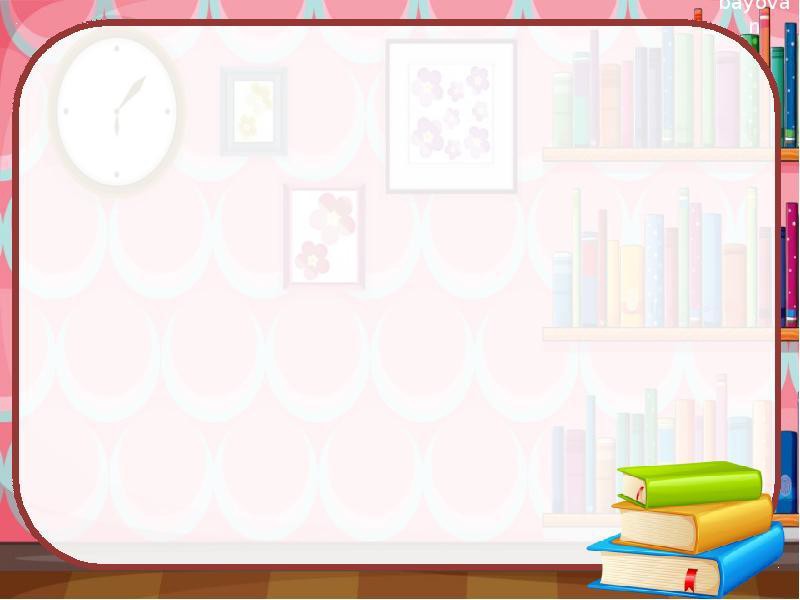 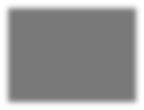 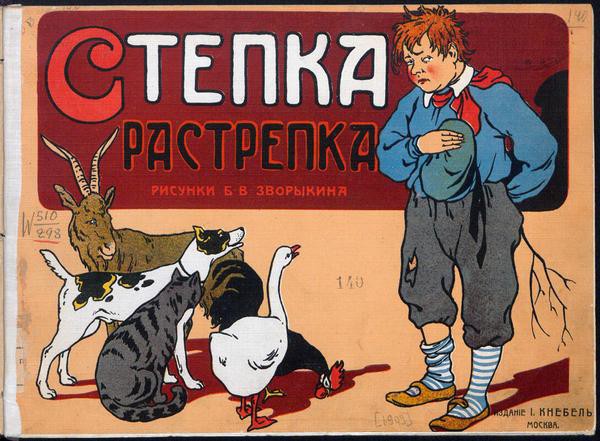 Во второй  20-х годов  свет сказки
половине
вышли	в
o	Степке
Растрепке.
В	них	легко	заметить
зависимость	и	от
«Мойдодыра»,	и	от
ранних  Маршака.
сказок
« Я Степка Растрепка – хрю,  Я свиньям похлебку варю,  Нет в мире меня грязней,
Не веришь – спроси у свиней».
Сказка	«Два	брата»,	написанная	по  мотивам	«Морозко»,		отлична		от
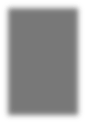 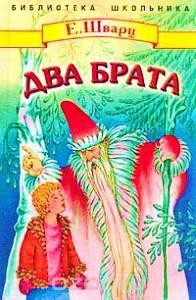 первоисточника		–  повествованию	приданы
всему  черты
современной реальности.
Композиция достаточно традиционна,  есть в ней и зачин: «Деревья  разговаривать не умеют и стоят на  месте как вкопанные, но все-таки  они живые. Они дышат» - и  нравоучительная развязка:
«С горя люди седеют, а от радости  седина исчезает, тает, как иней на  солнце. Это, правда, бывает очень-  очень редко, но все-таки бывает».
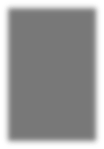 Идея известнейшей «Сказки о  потерянном времени» резонна: не  теряй времени даже в детстве,  чтобы не превратиться в старика  задолго до старости.
Четверо злых волшебников решили  вернуть себе молодость. Оказалось,  дело это нехитрое. Достаточно  найти нескольких юных лентяев и  воспользоваться	бездарно  растраченным ими временем.
Для маленького читателя сказка  содержит мудрую мысль: «…но ты  помни: человек, который  понапрасну теряет время, сам не  замечает, как стареет».
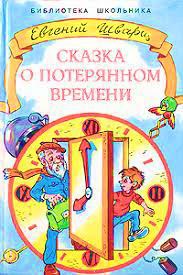 С детских лет каждый из нас помнит  хитрого и отважного Кота в сапогах  из сказки Ш.Перро. Но есть и другой  ее вариант, который написал Евгений  Шварц – «Новые приключения  кота в сапогах».
Кот единственный, кто согласился  помочь капитану выяснить причину,  по которой его сын превратился в  грубияна, хулигана и просто  несносного мальчишку. С этой целью  он покидает корабль и отправляется в  лагерь к Сереже.
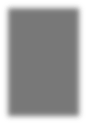 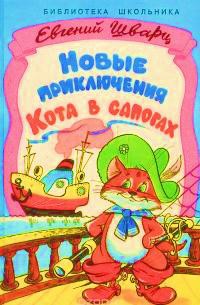 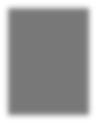 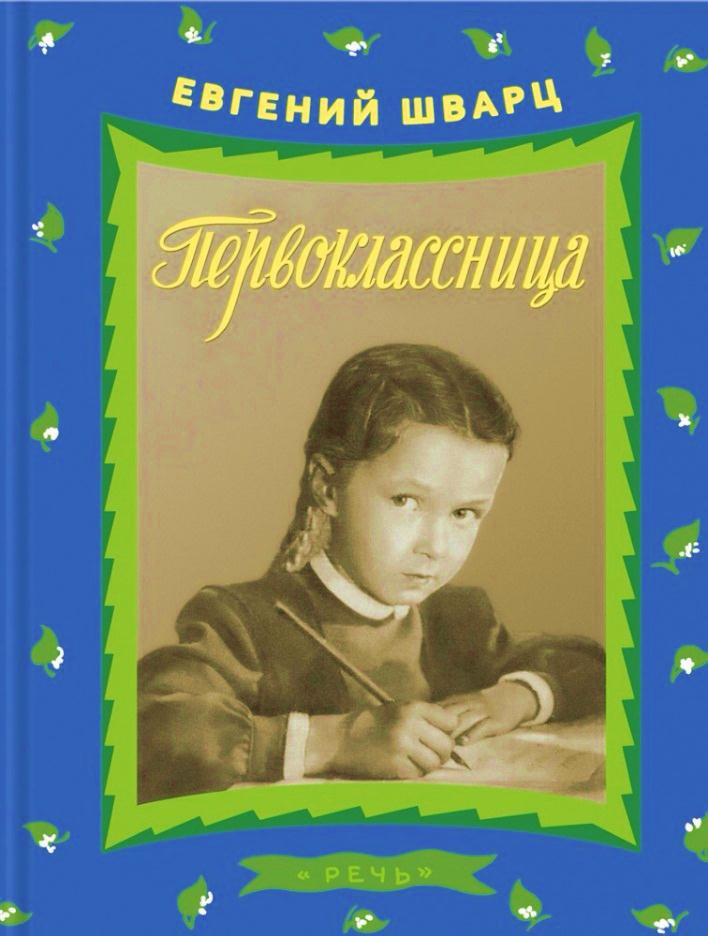 "Первоклассница" - это история  маленькой Маруси, которая первый  раз идет в школу и открывает для  себя такой веселый и необычный  школьный мир, в котором думать и
вести	себя
нужно
Теперь
совсем	по-  Маруся		не  а
взрослому.  беззаботный
дошколенок,
настоящая	школьница.	Она	узнает,
что	в	школьном
мире	кроме  и
еще	ценятся
и
старательности
самостоятельности
настоящая	дружба
ответственность за свои поступки…
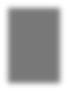 Пьесы	Шварца	одинаково	любимы	и
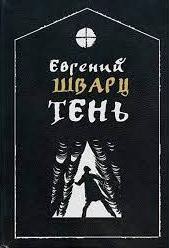 детьми,	и	взрослыми
по	книгам,
спектаклям	и
«Снежная	королева»,
экранизациям:
«Золушка»,
«Обыкновенное
чудо», «Дракон». Это не столько сказки,  сколько философские притчи о любви и  ненависти, добре и зле, в которых  необыкновенное, сказочное сочетается с  реальным, узнаваемым. Пьеса «Тень» –  история об ученом, который приехал  отдыхать в теплую страну и попал в город,  населенный сказочными персонажами. О  том, как тень ученого покинула своего  хозяина и зажила самостоятельной  жизнью. История о предательстве и дружбе  с острым гротесковым сюжетом и
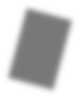 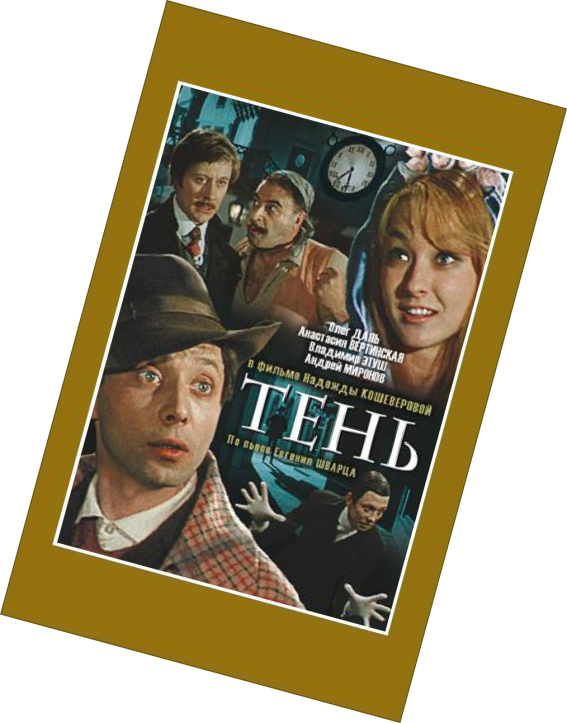 философским		подтекстом,  искрометного	юмора,
полная
афоризмов	и
крылатых выражений.
Сюжет	пьесы
классический.
«Дракон»
Странствующий
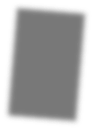 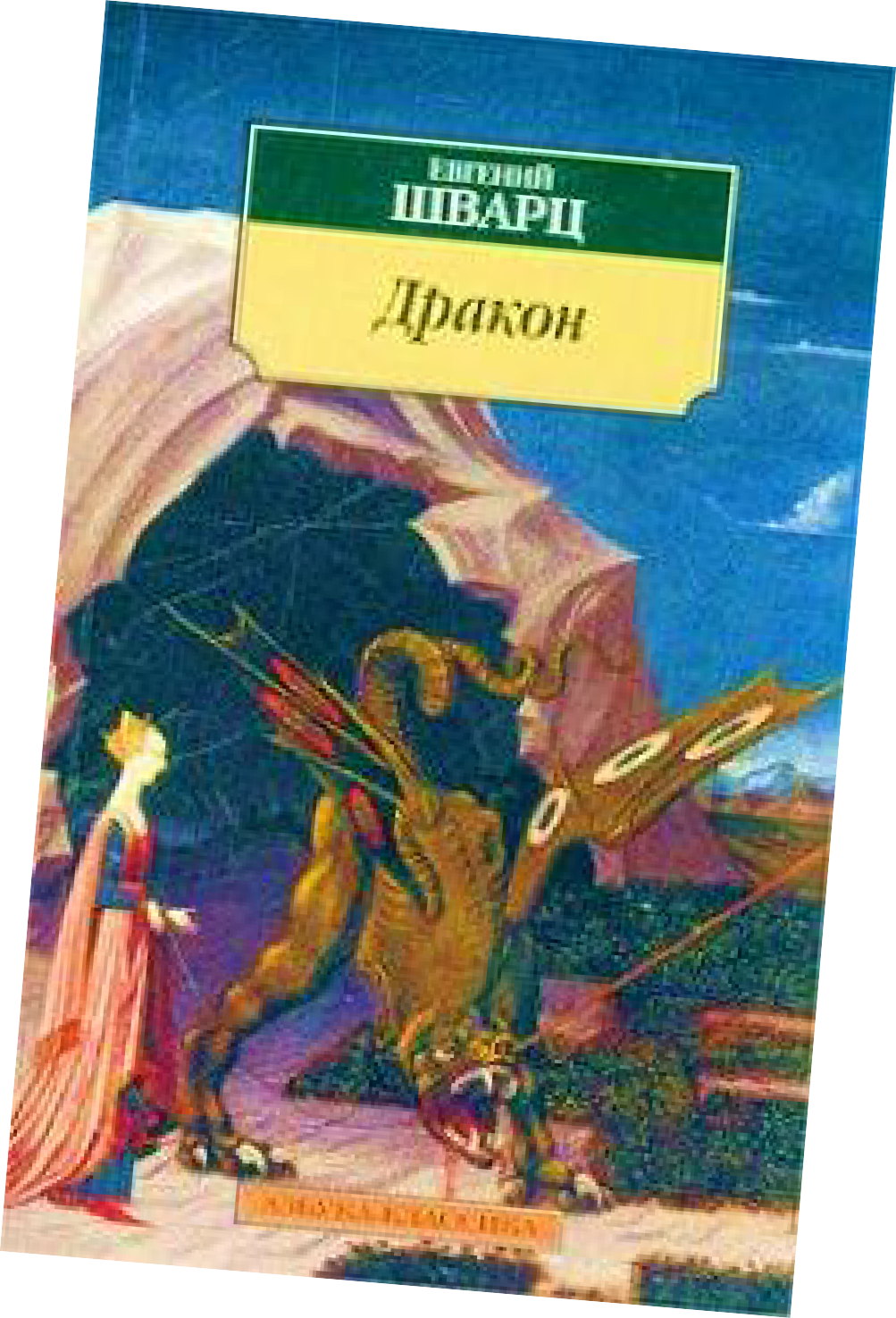 рыцарь Ланцелот забредает в город,  находящийся под четырехсотлетним  владычеством Дракона, которому  жители каждый год отдают в жены
самых  быстро  Рыцарь
красивых		девушек	(они  погибают	«от
омерзения»).  Дракона	на
готов	вызвать
поединок.
В	основе	конфликта	–
борьба за власть, за свободу. После  победы над Драконом конфликт  оказался неразрешенным. Оказалось,  что необходимо «убить Дракона» в  душе каждого горожанина.
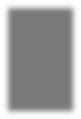 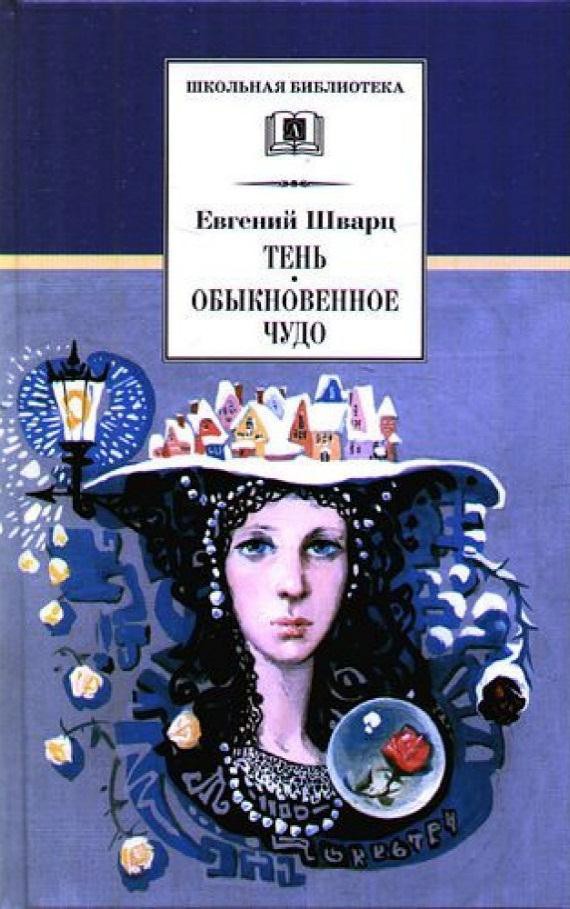 Пьеса	под
названием
«Обыкновенное чудо» - это  волшебная сказка, в которой все  перевернуто с ног на голову. Ведь
обычно
становится
прекрасный	юноша
жертвой	злых	чар,
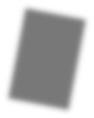 превращается
в	дикого	зверя	и
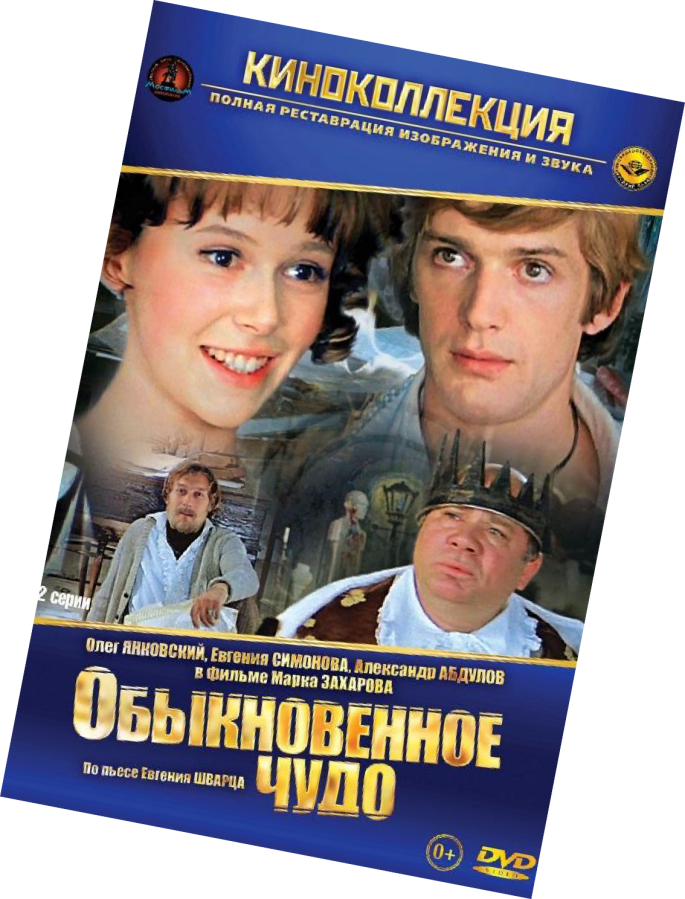 ждет,	пока	с	него	кто-нибудь	не
снимет	заклятье.
У	Шварца	все
по	воле
наоборот,	медведь,  доброго
волшебника
превращенный в человека, желает  вернуть себе прежний облик, но  внезапно настигшая любовь  путает все его планы.
В 1947 году состоялась премьера детского
фильма	«Золушка»,
снятая  одноименной	пьесы	Шварца.
по	мотивам
Интересно,
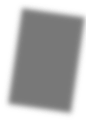 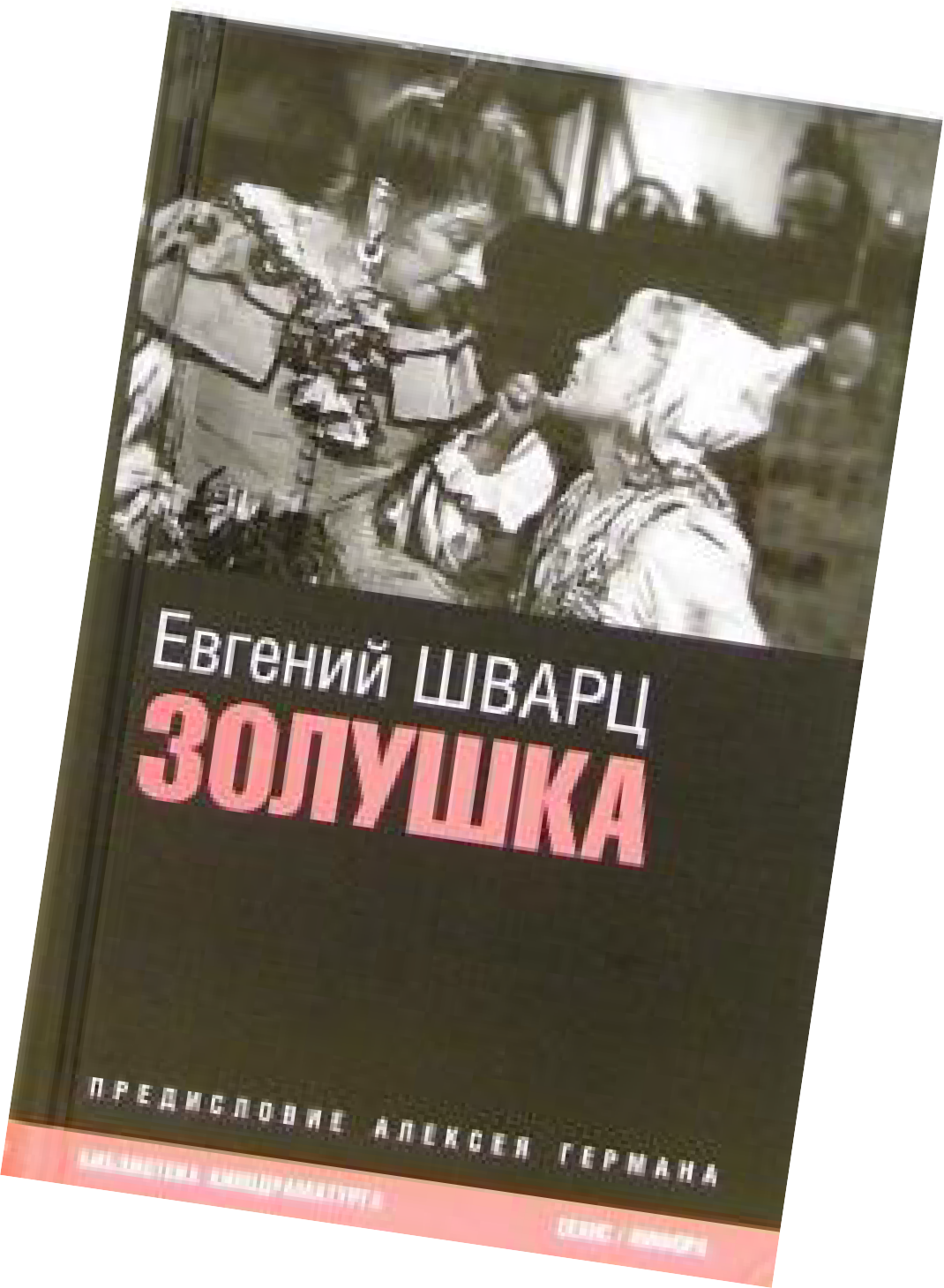 что в съемках принимали участие  известные советские артисты, в том числе  и Фаина Раневская.
Картина получила огромную популярность  не только в СССР, но и далеко за его  пределами.
Увидев в детстве старый  добрый фильм
«Золушка», мы на всю жизнь запоминаем  удивительные слова маленького пажа:
«Я не волшебник, я только учусь».  Фильм	«Золушка»	вышел	на	экраны	в  послевоенном	1947	 г.,	и	эта	сказка	была  настоящим лекарством от страха и голода.
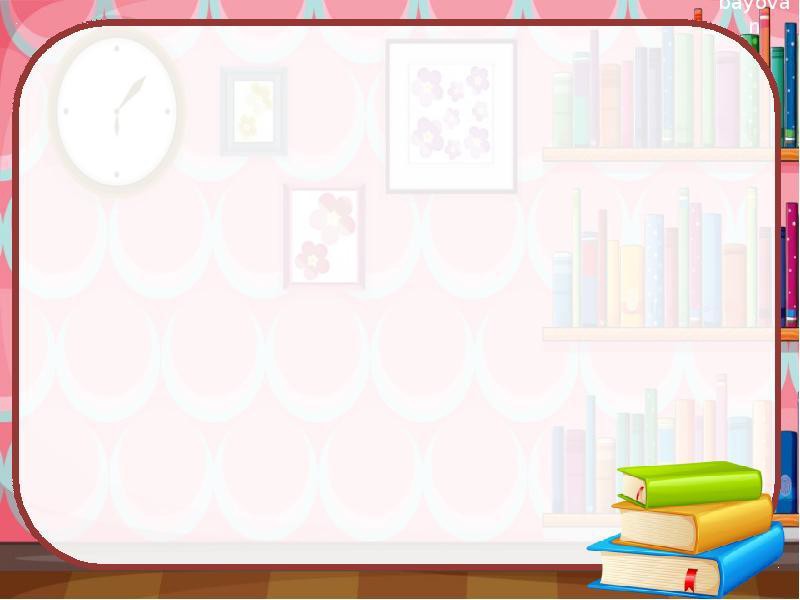 Афоризмы Евгения Шварца
Деревья и те вздыхают, когда их рубят.
Есть вещи более сильные, чем деньги.
У меня столько связей, что можно с ума сойти от  усталости, поддерживая их.
Неужели не дождаться мне веселья и радости? Ведь так и
заболеть можно.
Эх, жалко – королевство маловато, разгуляться негде! Ну,  ничего! Я поссорюсь с соседями!
Любовь помогает нам делать нам настоящие чудеса.
Верность, благородство, умение любить. Обожаю, обожаю  эти волшебные чувства, которым никогда, никогда не  придет конец.
Прошло много лет с тех пор, как Евгения Шварца  не стало, изменилось время, изменились люди, а  пьесы Шварца не сходят со сцены.
Широкое признание пришло к Шварцу уже  после его смерти, но сказка его жизни  продолжается в его произведениях, которые  и по сей день пользуются любовью и  популярностью не только в России, но и  далеко за ее пределами. Его лучшие пьесы  обошли многие театры мира.

Читайте сказки  Евгения Шварца!